Intro to Relational Databases
SWEN-344 Web Engineering
Why Databases? Persistence & Ease of Access
Relational databases have been the primary way of persisting and organizing data since the early days of computing [ref: Edgar Codd 1923 – 2003]
Ubiquitous in web stacks
Embedded in desktop applications
Backing for both monolithic and microservices 
Advantages
SQL is a very expressive language
Concurrency is a first-class citizen
ACID compliance
Can be very fast
Disadvantages:
They take some learning
Need to have pre-defined schemas. [But our dev processes support that]
ACID
Persistence storage systems are be transactional
Key set of properties of transactional databases: ACID
Atomicity
Consistency
Isolation
Durability
Atomicity
Every transaction cannot be divided
Aborted transactions simply don’t happen
If one part of the transaction fails, entire transaction fails
Consistency
Every transaction will keep the database in a valid state
No transaction should “corrupt” the database 
Every constraint imposed on the system is always respected
ACID
Isolation
Transactions should not collide with one another
Every transaction executed in parallel should result in a system state that would have been the same if executed sequentially
Durability
When a transaction is committed, the data should persist
Protection against power loss, crashes, etc.
e.g. Everything must be committed to disk after a transaction (non-volatile memory)
Is this a valid question: Are flat CSV files ACID-compliant?
[Speaker Notes: CSV: It’s the wrong question.  CSV is not a system, it’s a file schema.  It’s implements by different file systems.  File Systems may/ may not be ACID compliant]
About Postgres
Top 4 DBMS’s in the world: Oracle, MS SQL Server, MySQL, PostgreSQL. (Honorable mention: SQLite)
Supports HUGE databases - millions of rows. Scales well.
FAST. And tells you why it’s not fast when it’s not.
Supports many different persistence models: relational and non-relational
Why did we choose it this for class?
It’s a real, industrial-strength system
It was used last year 
Good documentation (Same as other ‘at scale’ SQL systems, SQL Server, MySQL, …)
[Speaker Notes: https://db-engines.com/en/ranking]
Database Terminology
Field: the “smallest” item of stored data, akin to a “cell” in a spreadsheet
Record, or Row: group of related fields and associated values
Columns:  the fields of all records
Primary Key: a column where the field is a unique identifier for a row
Table: collection of records that are frequently categorized for given purpose
Database: a collection of related tables, and other things like indexes, stored procedures, triggers
Schema: detailed specification of a database
Database Management System (DBMS): a system providing control over definition, access and manipulation of the information stored in the database
Terminology
Column, Attribute
Primary Key
Field
Row, Record
More database terminology you will encounter...
Query
Client
Index
Transactions
Commit
Foreign keys
Primary keys
Inner Join
B-Trees
Hash tables
Sequences
Constraints
Stored procedures
Outer join
Grouping
Aggregate functions
Views
Triggers
Constraints
Uniqueness
Distributions
Journaling
Parse trees
Logical query plan
Triggers
Partition
DB Concepts
Normalization
Creating a well designed set of connected tables

ETL
Extract
Transform
Load

More of both of these later …
Column Types in Postgres
Basics
BOOLEAN
CHARACTER
TEXT
VARCHAR()
INTEGER
SERIAL [used for PK]
NUMERIC
TIMESTAMP
UUID


You can get away with these for our DB project
Fancy!
CIRCLE, PATH, BOX, POLYGON
JSON, JSONB, XML
MACADDR
MONEY
REAL
TSVECTOR
INTERVAL
TIME (time zone handling)
GIS coordinates
...and many more…


We’ll cover JSON, JSONB but not the others. You are welcome to use them though.
Useful commands in psql
>psql –U <username>
Logs in with that username
\l
Lists all DBs

\dt
Lists all tables

\i <filename.sql>
Runs commands in a file
CREATE, DROP
Column names are case insensitive, conventionally use snake_case
SQL keywords are capitalized
PRIMARY KEY says id will always be unique
SERIAL says “autoincrement one for me if not specified”
CREATE TABLE people (
    id         SERIAL PRIMARY KEY NOT NULL,
    first_name VARCHAR(30) NOT NULL,
    last_name  VARCHAR(30) NOT NULL DEFAULT “Doe”,
    ssn        VARCHAR(11) NOT NULL
)

DROP TABLE people
INSERT
Make sure the order of columns you specify matches the order of fields you provide
Bulk insert: multiple VALUEs rows
Can insert using a query 
Not specified? Defaults to NULL. Ick. Typically use DEFAULT keyword.
INSERT INTO people(first_name, last_name, ssn)	VALUES ('larry', 'king', '000-00-0001'),	('John’,DEFAULT, '000-00-0001’); --multiple(bulk)
INSERT INTO people(first_name, ssn)	VALUES ('larry', '000-00-0001’); --uses default!
INSERT INTO mytable SELECT first_name FROM othertable;  --using a query!
SELECT and WHERE
The star * here means “all columns” NOT “all rows”
Design tip: always we’re under WHERE
Rare that you will need to return ALL rows in production code. 
Lacking a WHERE clause is often a performance bottleneck
Design tip: don’t use * in production code. 
Performance, maintainability, *security reasons
Instead, always specify columns you need
Formatting across multiple lines is more readable
SELECT * FROM people
SELECT first_name   FROM people   WHERE last_name = 'king'
LIMIT & OFFSET
A SELECT query does not return data! directly
It returns a “cursor” to the “result set”
It lazily loads results as needed
Think pagination: why load everything?
LIMIT n“get a maximum of n records that you want and then later get more”
OFFSET m“Start with the mth record”
Thus, for later pages you will be running this query multiple times
BUT! The DB can optimize between calls
Keep its “plan” for getting the data
Anticipate you might need more
Performance note: these are your friend
SELECT first_name FROM people 	LIMIT 10 	OFFSET 5
	“Return records 6-16”
SELECT first_name FROM people 	LIMIT 1 
	“Return only the first one you find”
ORDER BY
SELECT first_name FROM people   ORDER BY ssn ASC 
SELECT first_name FROM people   ORDER BY ssn ASC, last_name DESC
By default, the order of records from a SELECT is unpredictable
NOT necessarily the order it was inserted
Don’t ever assume order without ORDER
Can be a headache for unit testing
Sort the records from SELECT according to the given column ascending or descending
Comparison algorithm is determined by the column type
e.g.  integers, time w/locale, strings, etc.
Performance note (will discuss in depth later)
Sorting is slow. No matter who’s doing it.
BUT sorting is often fastest in the DB than in your client for various reasons
Calculations …
Counting
COUNT


SELECT COUNT (*) FROM people;
Simple math …

SUM
AVG


SELECT SUM(rate) FROM employees;

SELECT AVG(rate) FROM employees;
Expectations for DB project
Go to course website:
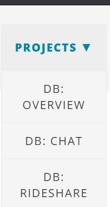 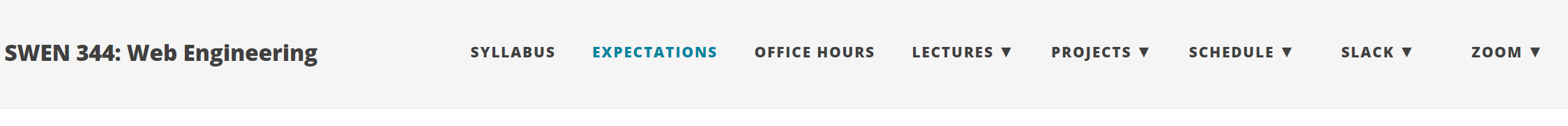